Soap Nuts
By: Katelyn Ryan
What are They?
Soap nuts are an organic, biodegradable form of laundry detergent.

They contain a natural soap that can be used to clean clothes.
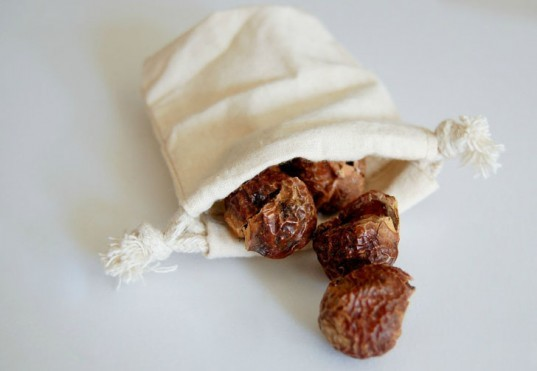 How to Use?
Usually when you purchase Soap Nuts, they come with 2 or 3 small cloth bags, like this.
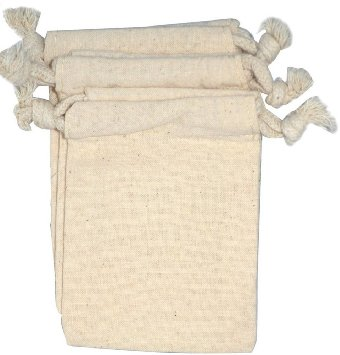 How to Use?
For the washing machine you can put 5 whole soap nuts into the bag or 10 half nuts.

Tie off the bag and put in a container with warm water.

Put a cover on & shake the container to get soap suds.
How to Use?
Pour now soapy water & bag into your washer.

Set to preferred wash cycle on washer & you’re done!

Do this process each time you start a new load.
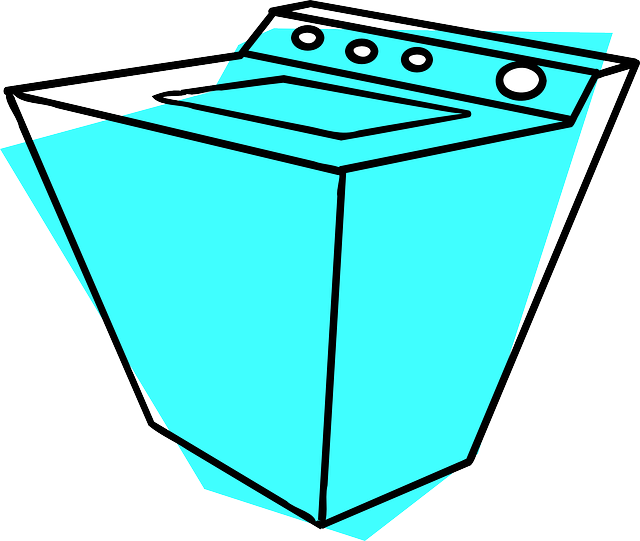 How long do they Last?
A bag of 5 soap nuts/10 halves usually last quite a few washes. (More than 10)

They can last longer, as long as they still make suds in the warm water, they can still be used.
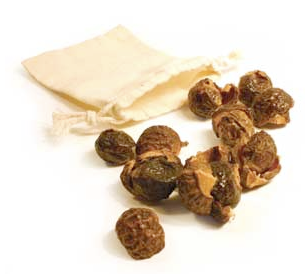 Where to get Them?
Wellness Fairs

Internet

Organic Stores & online sellers

Search internet for other options.
Thanks for Listening!